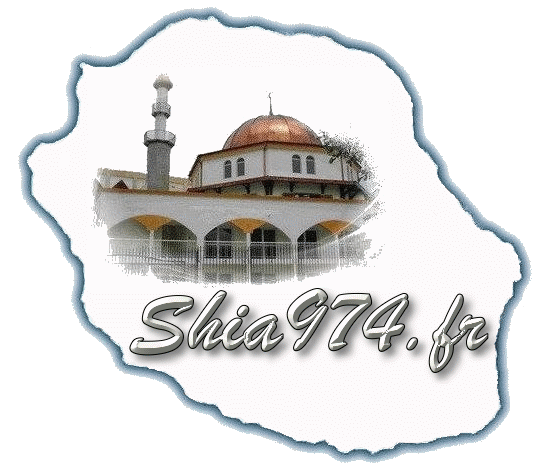 FIQH 7 : LEÇON 2
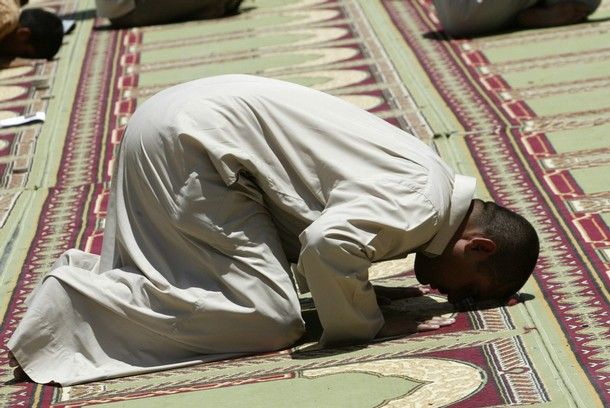 SADJDAH – 3
Réalisé par une Kaniz-e-Fatéma
Approuvé par Moulla Nissar
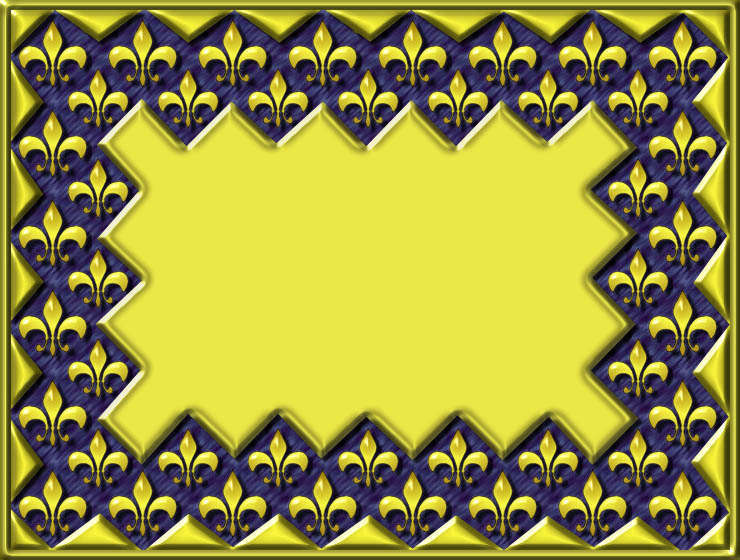 LES CHOSES QUI SONT MOUSTAHAB DURANT LA SADJDAH
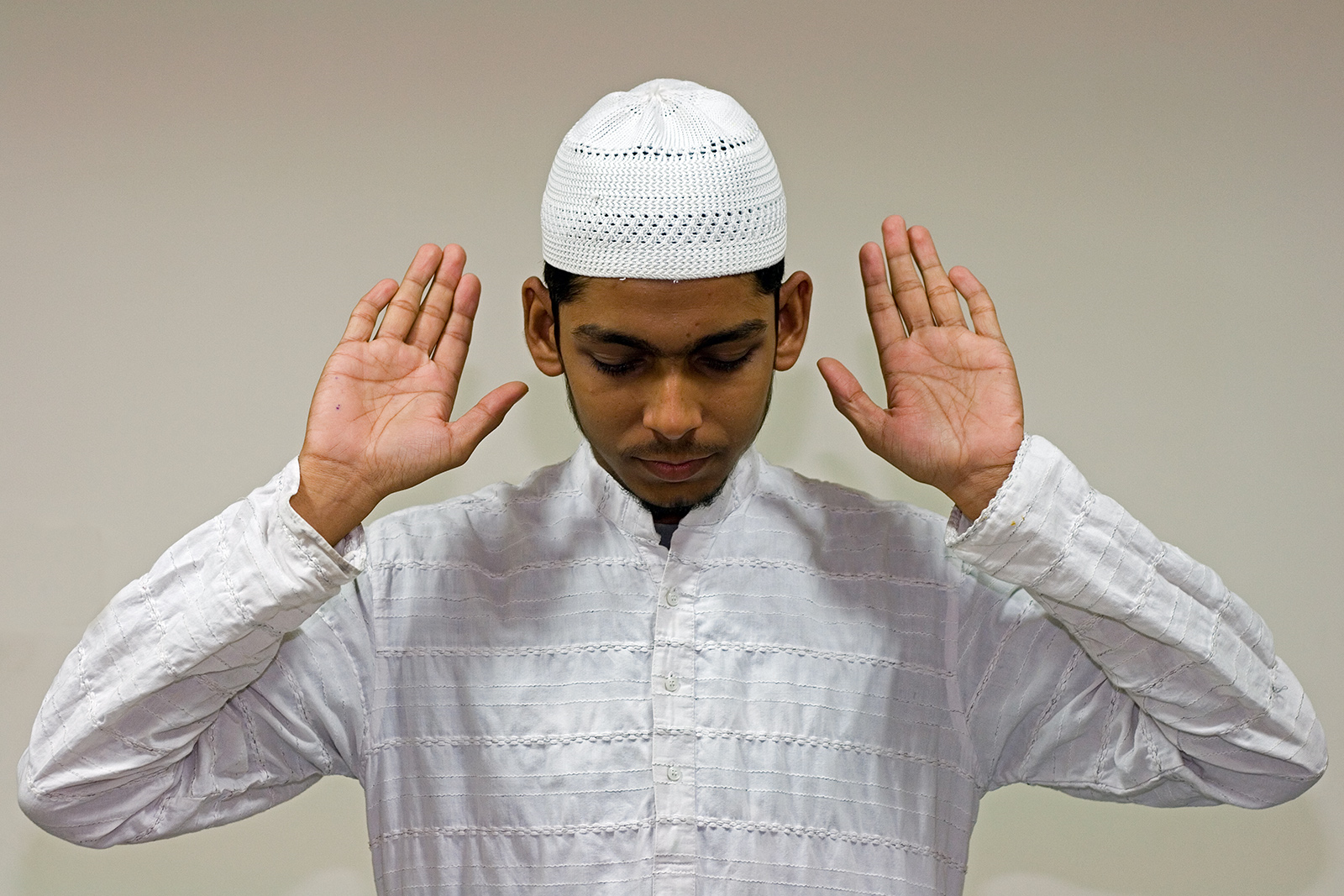 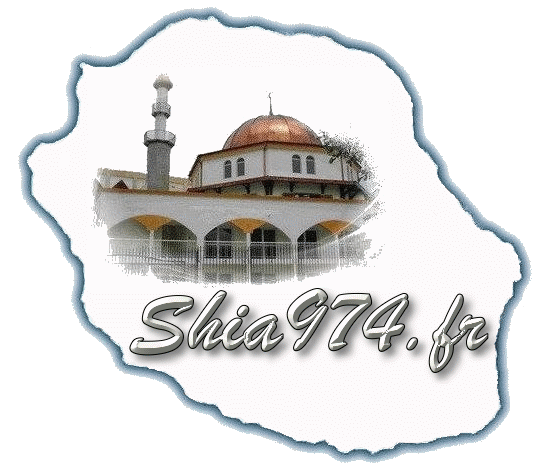 1.  Dire Takbir avant d’aller au Sadjdah  (c-à-d après avoir dit  “Sami Allahou liman hamidah” et lever les bras pour dire Takbir.
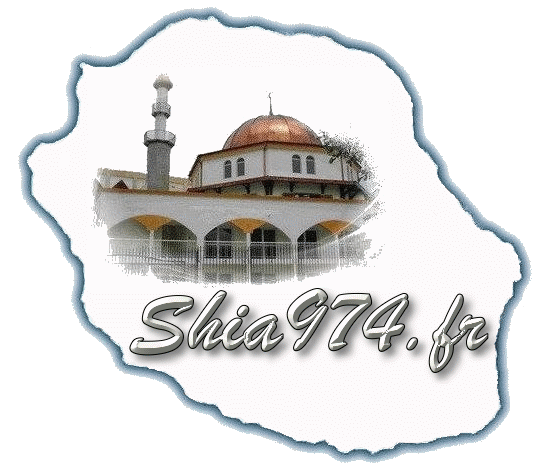 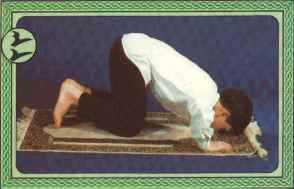 2.  En allant au Sadjdah, un homme devrait d’abord poser ses mains puis ses genoux, par contre une femme devrait d’abord poser ses genoux puis ses mains.
1
2
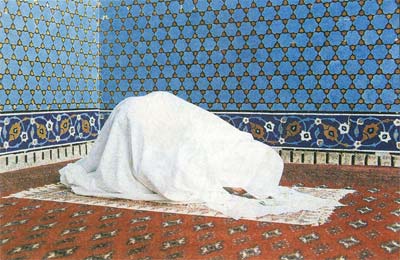 1
2
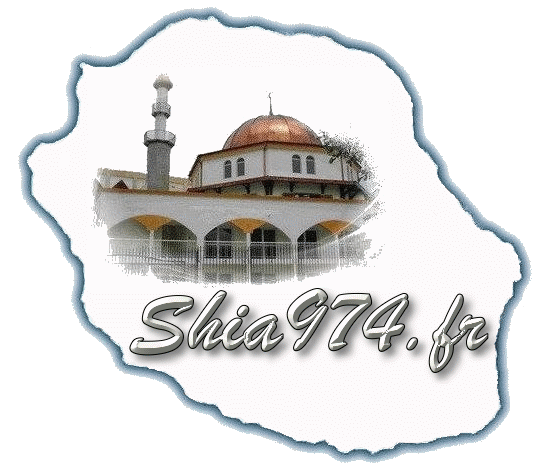 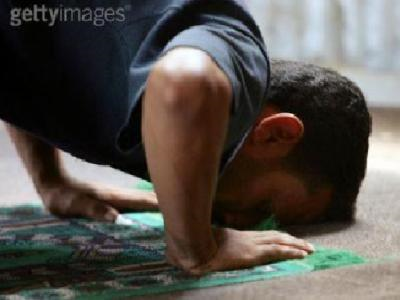 3.  Poser complètement son front sur le sol.
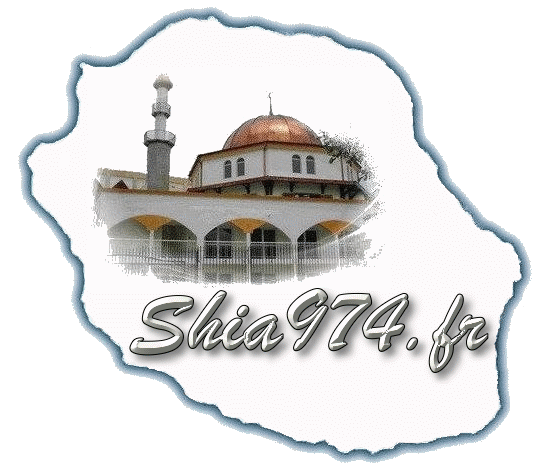 4.  Baisser la tête jusqu’à frôler le sol avec le nez.
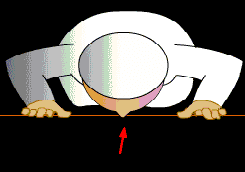 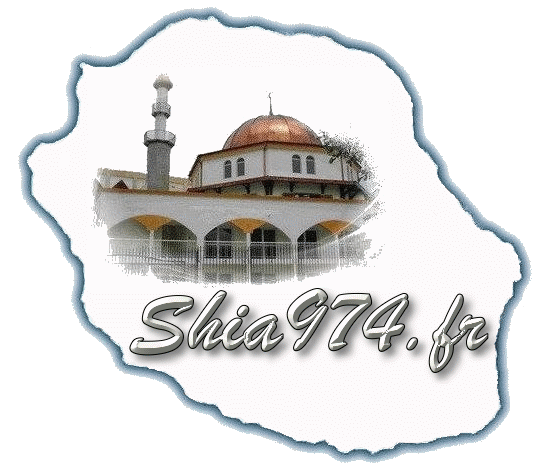 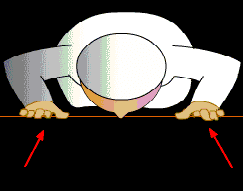 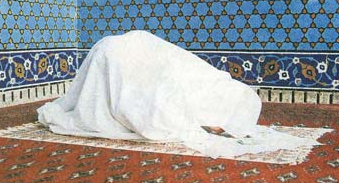 5.  Un  homme  devrait  écarter  légèrement  ses  bras  du  corps,  alors qu’une  femme  devrait  les  coller  au  corps.  Il  est  Moustahab  de  garder  les mains au niveau des oreilles, doigts rapprochés et pointés vers la Qiblàh.
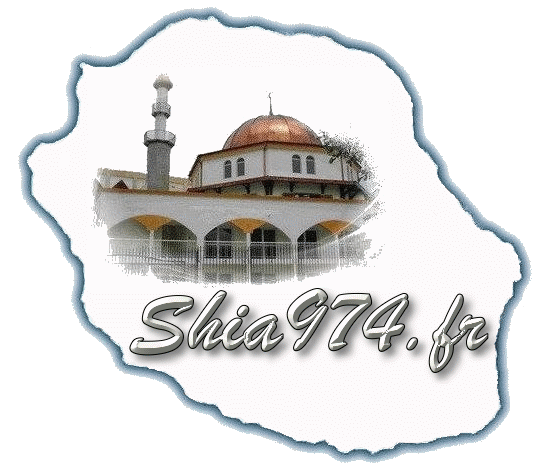 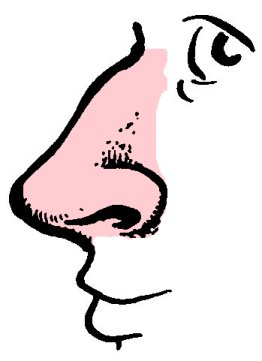 6. Regarder vers le nez.
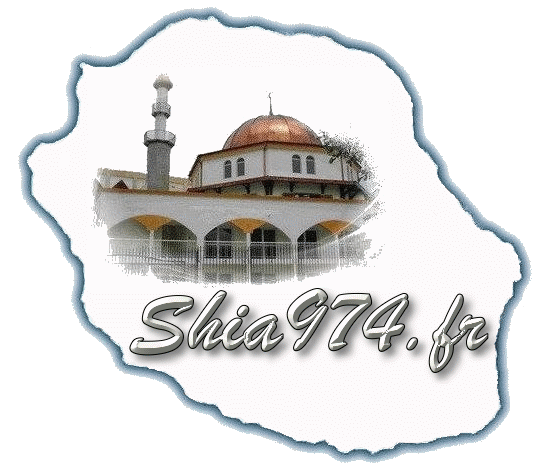 Soubhanallahi, soubhanallahi, soubhanallah, Soubhana rabbi yal a’alà wa bi hamdihi
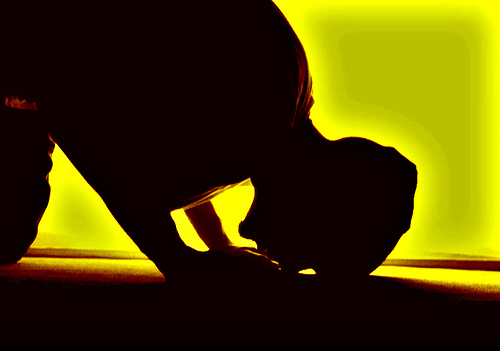 7.  Répéter le Zikr de la Sadjdah plus d’une fois en nombre impair (trois, cinq ou sept fois).
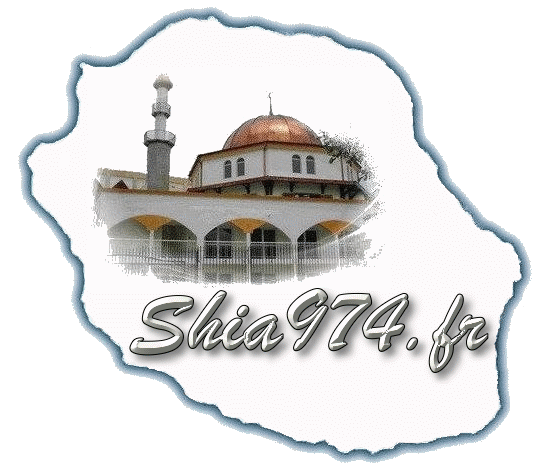 8.  Poser le front sur la terre.
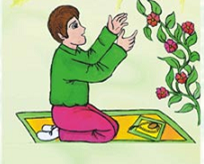 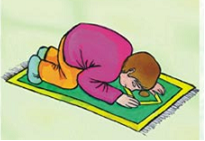 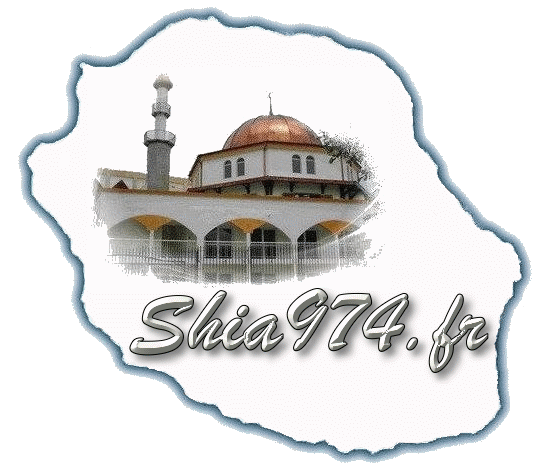 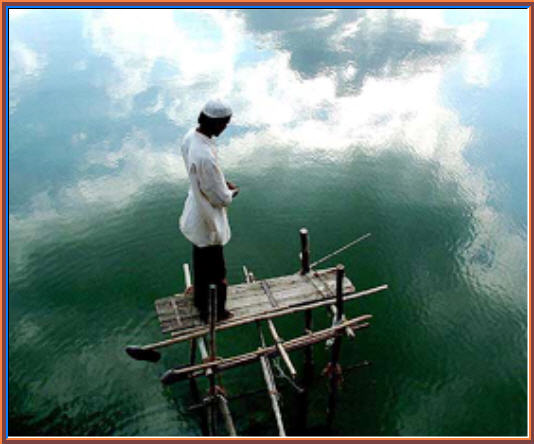 9. Etre sur un sol plat de même niveau de la tête aux pieds.
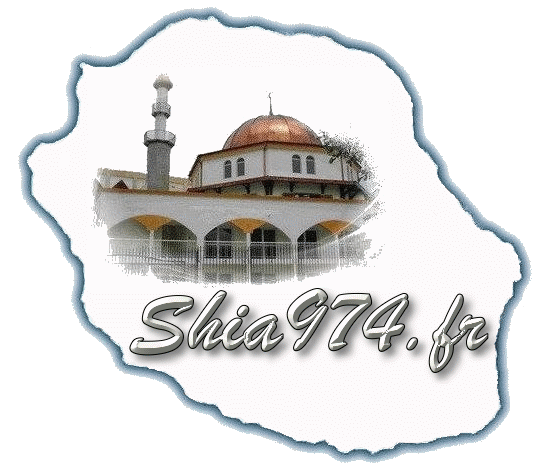 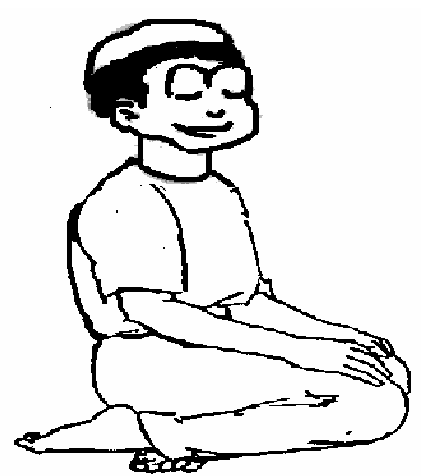 10.  S’assoir entre les deux Sadjdah et après le deuxième Sadjdah de telle  manière  que  le  pied  gauche  soit  en  bas  et  que  le  haut  du  pied  droit repose sur la plante du pied gauche.
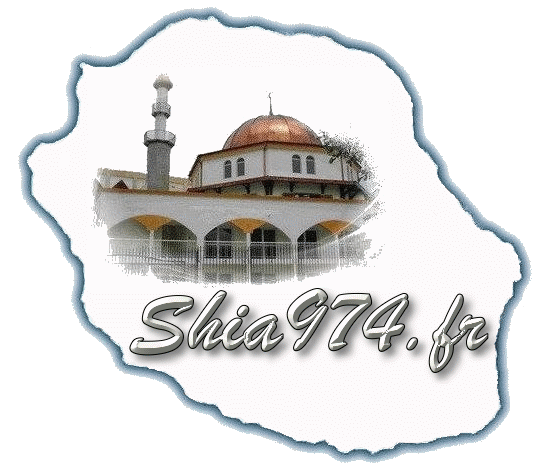 11.  Assis entre les deux Sadjdah, poser les mains sur les cuisses.
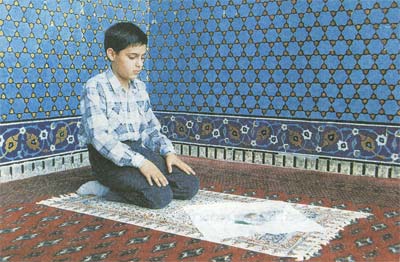 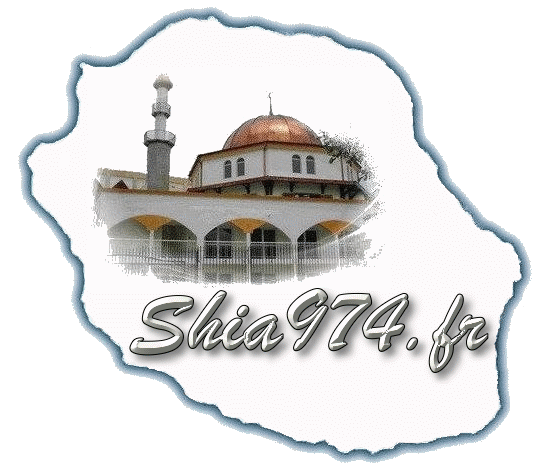 Allahou Akbar, Astaghfiroullah rabbi wa atoubou ilayhi, Allahou Akbar
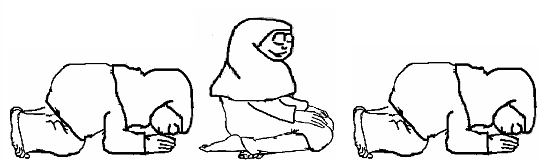 12.  Après s’être levée de la première Sadjdah il est Moustahab de dire Takbir  puis « Astaghfiroullah  rabbi  wa  atoubou  ilayhi » et puis  dire Takbir avant d’aller au deuxième Sadjdah.
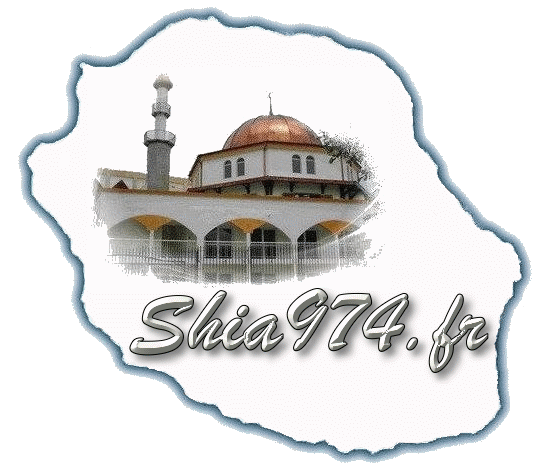 13.  Dire Takbir après le deuxième Sadjdah.
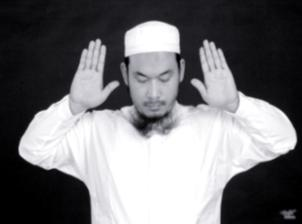 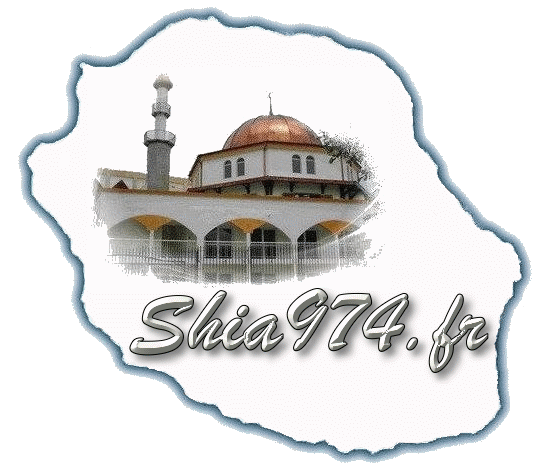 Soubhana rabbi yal a’alà wa bi hamdihi, Allahouma Sali ala mouhammadiv va ale mouhammad
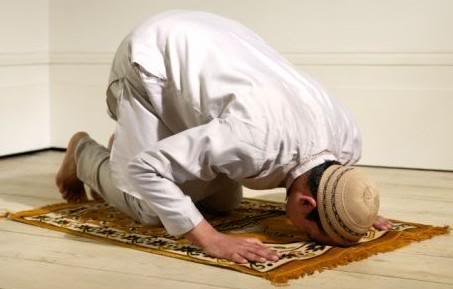 14.  Réciter Salawàt dans les Sadjdahs.
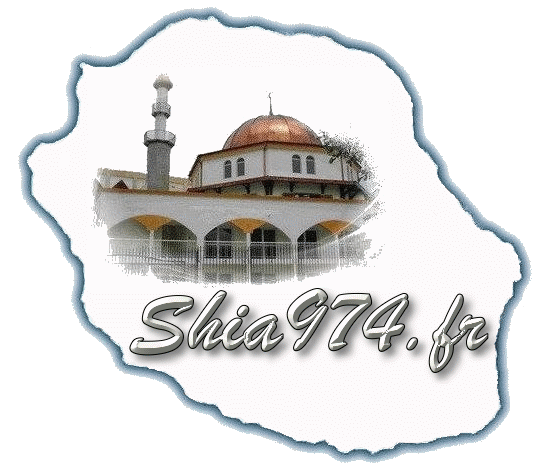 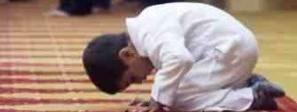 15.  Pour se lever pour le rak’at suivant, les hommes devraient d’abord lever  les genoux puis  les mains, alors que  les  femmes devraient poser  leurs mains sur les cuisses puis se lever.
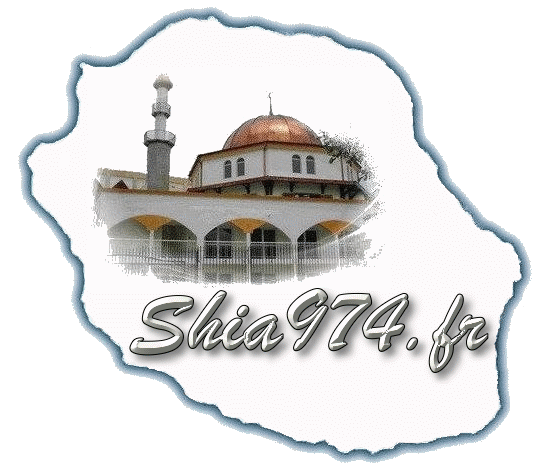 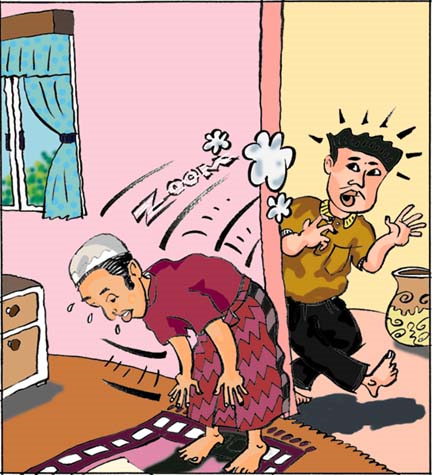 Bi  haw  lillahi wa  qouwwatihi  aqoumou wa  aq’oud
16.  Dire  « Bi  haw  lillahi wa  qouwwatihi  aqoumou wa  aq’oud »  en  se levant pour  le prochain  rak’at. On peut même ajouter  “wa arka’ wa asdjoud” après “aq’oud”.
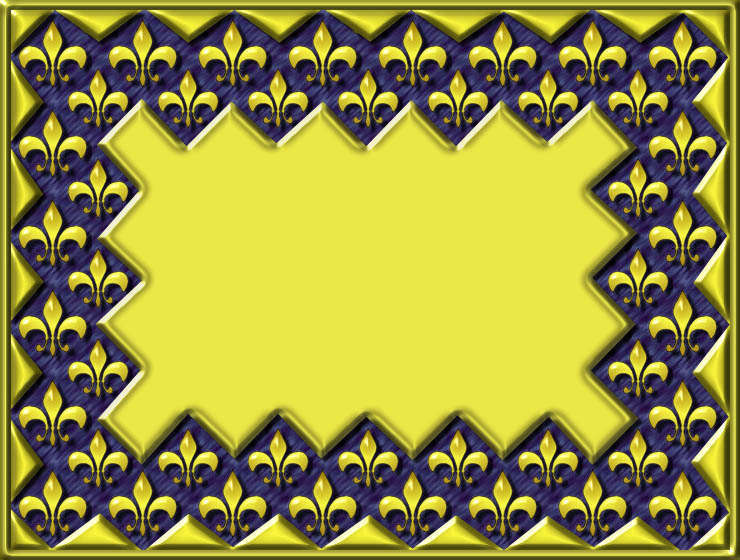 LES CHOSES QUI SONT MAKROUH DURANT LA SADJDAH
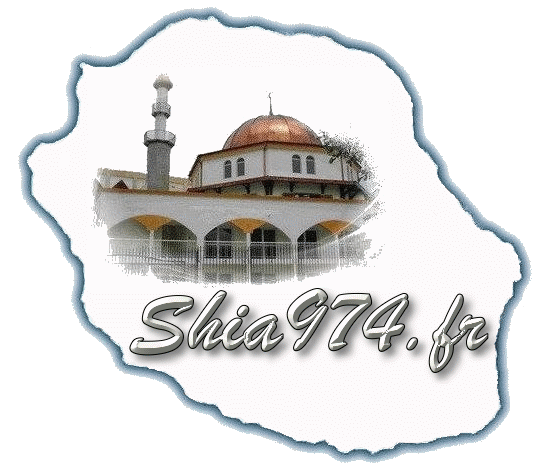 1.  S’assoire  sur  les  talons  entre  les  deux  Sadjdah  et  après  (en s’appuyant sur les orteils).
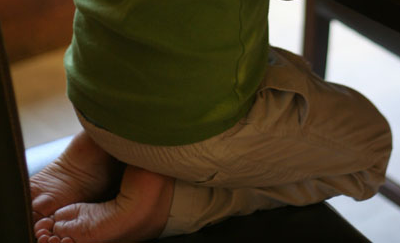 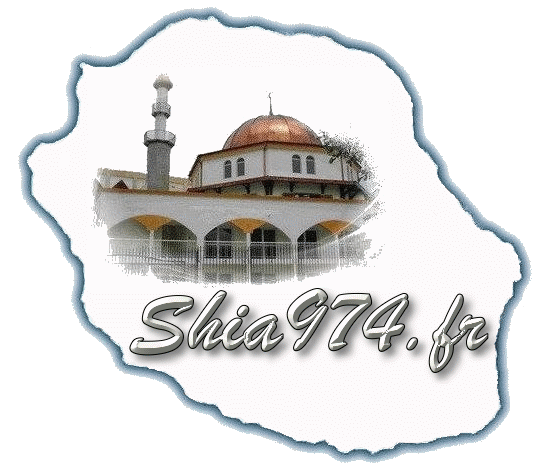 2.  Poser les bras au sol.
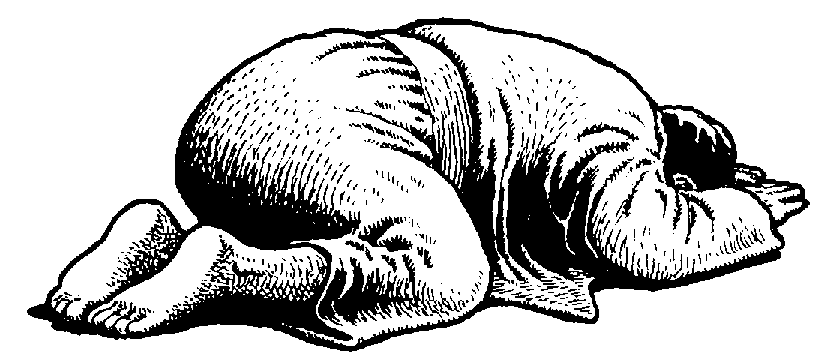 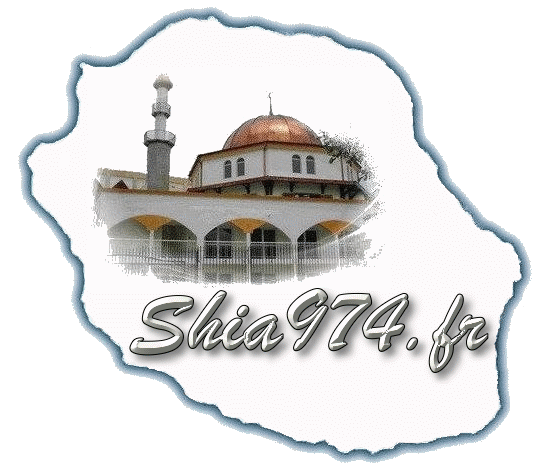 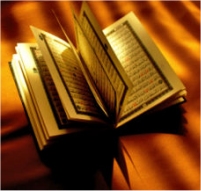 3.  Réciter le Saint Coran au Sadjdah.